Policy Implementation Report
Leslie Nobile
Purpose
Update the community on recently implemented policies
Provide relevant operational details
New Policy Implementation
2010-6: Simplified M&A transfer policy
Clarifies existing text
Unused space must be returned to ARIN 
Implemented Sept 2010

2010-4: Rework of IPv6 allocation criteria
Have an IPv4 allocation, or
Be multi-homed, or
Have plan for 50 customers in 5 years 
Implemented Sept 2010
New Policy Implementation (cont’d)
2010-2: /24 End User Minimum Assignment Unit
/24 new minimum assignment, /24s and /23s must renumber if they request additional space
Implemented Sept 2010

2008-7:  Annual Whois POC Validation
Annual validation of all registered POCs in ARIN Whois
Implemented June 2010
Annual WHOIS POC Validation
Fully automated process (via ARIN Online)
June emails to ~42,000 POCs with direct resources (1st cycle complete)
Response rate of ~33% - smooth process, few questions
Aug emails to ~200,000 POCs with indirect resources (1st cycle on-going)
Response rate of <7% - clear lack of understanding, many questions
[Speaker Notes: 95,000 emails sent as of 9/28, 79,127 not validated = 17% overall response rate now
42,000 sent for directs with 30% response rate = 12,600 responses (29,400 non-responses)
95,000-42,000 = 53,000 indirects sent so far, with 49,600 non-responses = <8% response rate]
Observations
POCs of reassignments are very unhappy that ARIN is contacting them
Have no idea of who ARIN is or what we are talking about
Accuse us of spamming them (amongst other things)
Don’t understand why their name is listed in a public database (and want it removed)
Don’t know what record they are associated with
Want their upstream ISP to handle it for them
Questions for Community
Should ARIN stop contacting the reassignment POCs and instead make the upstream ISP responsible for their downstream records?

Should ARIN continue updating network and ASN records that have POCs who have not validated their record?
Additionally…
Specified Transfer Listing Service (STLS)
Established to prepare for the time when ARIN will no longer be able to routinely satisfy IPv4 address requests due to depletion of the IPv4 free pool

Organizations with available IPv4 addresses may transfer them to organizations with demonstrated need in accordance with NRPM 8.3 ("Transfers to Specified Recipients”)
STLS
Implemented in Sept 2010
All applicants vetted, must sign RSA; “needers” approved for space under current policy (per 8.3)
23 organizations have applied to date
2 “Listers”
1 was a reassignment
1 did not list the block/no response
21 “Needers”
Responded to all letting them know they can still apply to ARIN for IPv4 space
[Speaker Notes: In accordance with 8.3, needers must be approved]
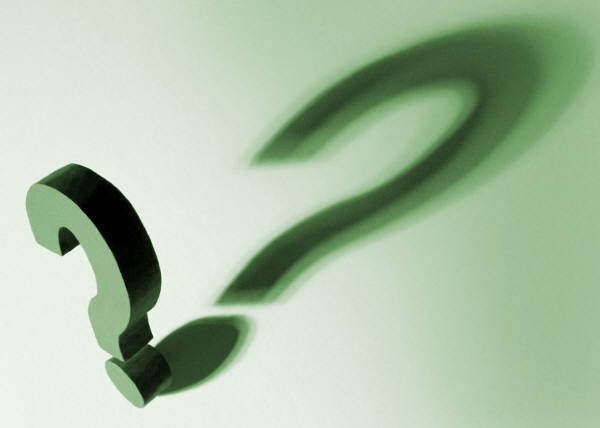